AMSE318 Numerical Methods
1변수 방정식 HW#3
2012. 09. 18
Materials Science and Engineering
20090428  Ji-Yun Kang
1
Homework#3
- 1변수 방정식의 해 구하기 -
“ 1atm에서 물의 끓는 점인 normal boiling point를 구하시오 “
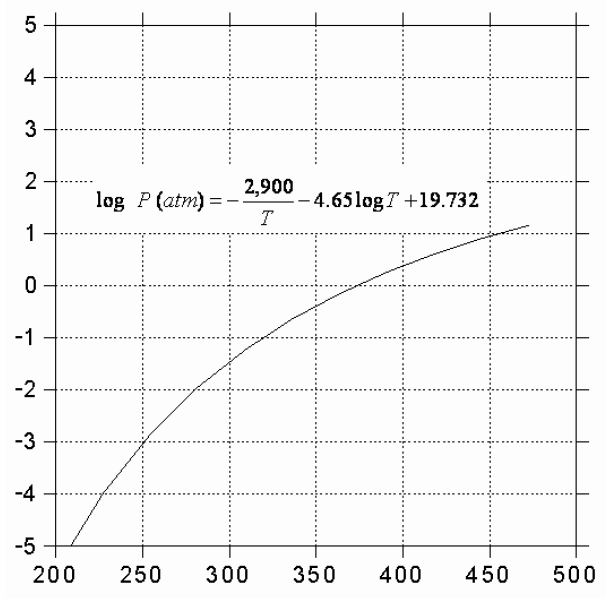 Function : monotonic increasing function
Language : Microsoft visual studio 2010
Methods used :

      1. Bisection method
      2. Newton’s method

Absolute error 사용 : 참값 = 373.16K
Results : 소수점 이하 15째 자리까지 출력
Discussion : Comparison & Contrast
2
1. Bisection method
Bisection method는 주어진 interval [a, b]내 에서 함수 f(x)가 continuous 하고, f(a)와 f(b)가 opposite sign을 가질 때, f(x)=0의 solution을 결정하기 위해 쓰인다.
[ Function Algorithm ]
Bisect_method
( double x1_i, double x2_i, int* iter, 
int iter_max, long double ab_error )
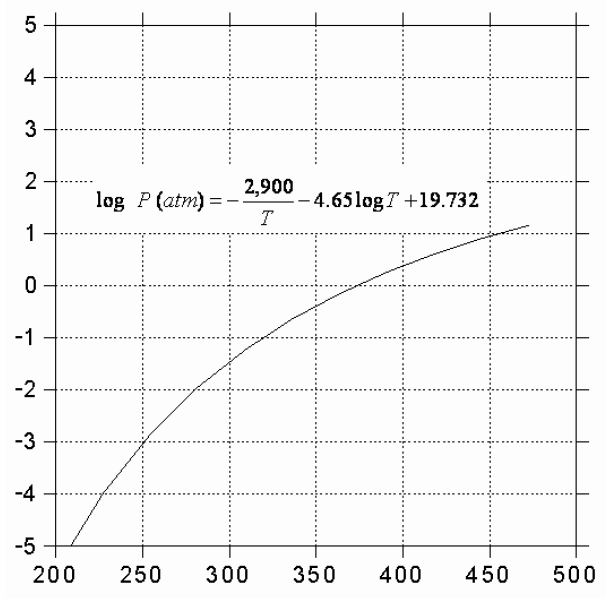 “ Interval setting “
Main으로 부터 받은 2개의 x값 중 큰 값을 upper limit, 작은 값을 lower limit으로 설정
 두 x값이 같은 경우 error메시지 출력 후 함수 종료
 초기 주어진 구간의 끝 값의 함수 값 중 하나가 오차범위 이내일 경우 근으로 생각하고 값 반환
(450, f(450))
***** FOR LOOP *****
“ |중앙값-373.16| < 절대오차 “ 이면 근으로 생각하고 중앙값 반환, iteration 반환(pointer사용)
(중앙값의 함수 값 * 끝 값의 함수 값) < 0이 되도록 구간 갱신
Iteration > i_max(200회)일 경우 에러메시지 출력후 함수 종료
(250, f(250))
3
[Speaker Notes: 이진법을 사용하기 때문에]
Key Code : Bisection Method
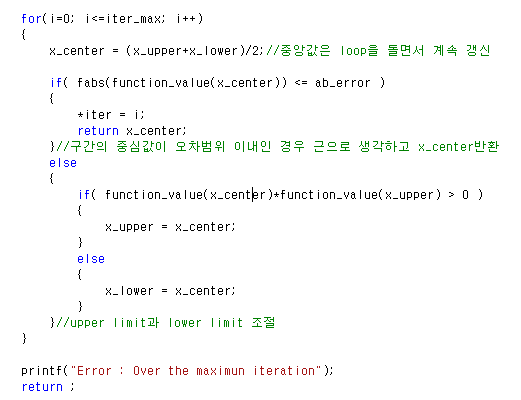 If f(x_center) = 0
    root = x_center
If f(x_center) ≠ 0
 f(x_center) has the same sign as either f(x_upper) or f(x_lower)
4
2. Newton’s method
임의의 한 점에서, 그 점에 접하는 tangent line의 x intercept를 찾는다. 그리고 이 x에서의 함수 값을 구한 뒤, 이를 새로운 점으로 설정하여 반복, 근사 하는 방법이다.
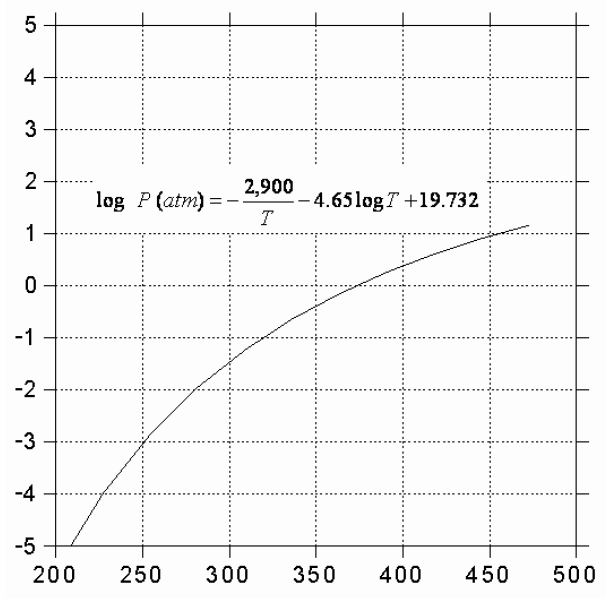 5
[Speaker Notes: 이진법을 사용하기 때문에]
Key Code : Newton’s Method
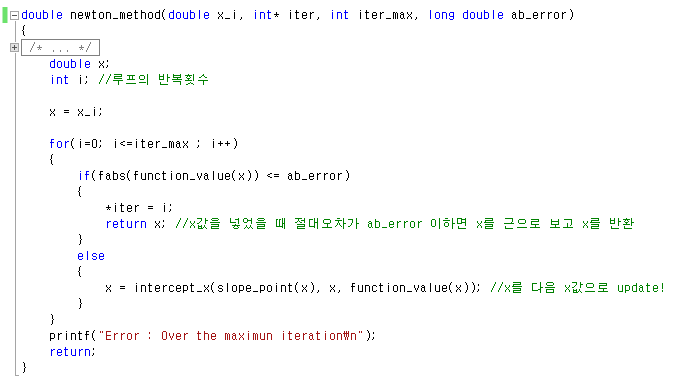 “x값을 넣으면 이 x에서의 함수 값을 반환하는 함수”
“x값을 넣으면 이 x값에서의 기울기를 반환하는 함수“
6
3. Results
1. 오차범위 감소  iteration 차이 증가
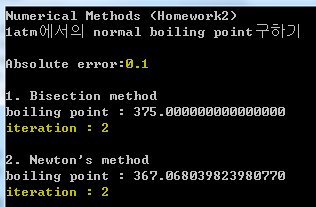 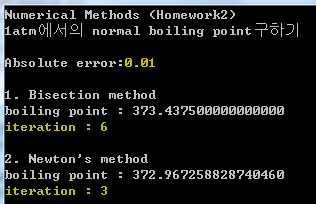 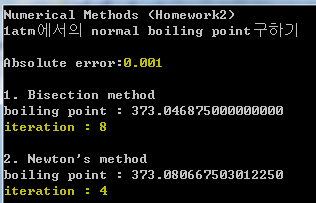 “ 정밀도가 증가할수록 두 방법의 iteration 수가 급격히 차이 나기 시작! “
2. 초기 구간에 따른 iteration 차이
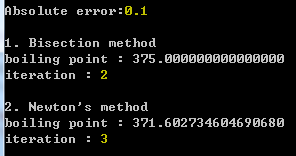 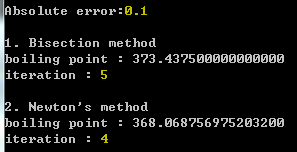 ( 초기구간 : 100-600, 오차 0.1 )
( 초기구간 : 200-400, 오차 0.1 )
“ 초기 구간 지정에 따라 iteration이 달라진다!“
7
4. Discussion
1. Method별로 오차에 따른 iteration 변화 비교
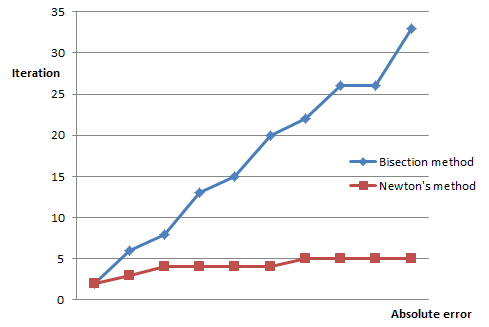 0.1
0.001
1.0E-8
0.00001
정밀도가 증가할 때(오차범위가 줄어들수록), Bisection method는 iteration횟수가 급격히 증가하는 반면, Newton’s methods는 크게 차이가 나지 않는다.
8
4. Discussion
1. Method별로 초기구간, 오차에 따른 iteration 변화 비교
< Bisection method >
< Newton’s method >
구간 길이에 대한 dependence는 Newton’s method가 더 크다
Bisection method는 처음 구간에 반드시 해가 있어야  이 방법은 해에 대한 정보가 있어야 사용가능
9
4. Discussion
3. Newton’s method의 error발생
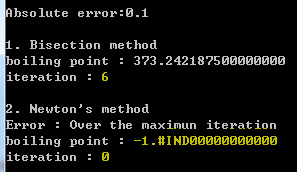 ( 초기구간 : 100-900, Newton’s method 시작점 900,  오차 0.1 )
Bisection method는 해가 구간 내에 있기만 하면 반드시 구할 수 있지만, Newton’s의 경우 해가 있어도 구하는 과정에서 error가 날 수 있다.
10
Conclusion
∴ 정답에 대해 어느 정도 예측을 한 뒤 Newton’s method를 써서 빠르게 값을 구해보고, error가 나올 경우 Bisection method를 사용해 느리지만 정확한 값을 구해보는 것이 좋을 듯!
11